ОБЩИЕ МЕРЫ ПОДДЕРЖКИ
ПП РФ от 03.01.2014 №3
ПП РФ от 11.10.2014 №1044
Реализация  новых инвестиционных проектов
Реализация инвестиционных проектов на основе проектного финансирования
3
214
1044
1312
ПП РФ от 12.03.2015 №214
ПП РФ от 30.12.2013 №1312
Пополнение оборотных средств/финансирование текущей производственной деятельности
Научно-исследовательскиеи опытно-конструкторские работы
*ПП РФ – Постановление Правительства Российской Федерации
www.prommonitor.ru
ПП РФ №3
Субсидии на уплату части % по кредитам на реализацию новых инвестиционных проектов
ТРЕБОВАНИЯ
Стоимость проекта от 150 млн до 5 млрд рублей

Кредит на срок не менее 3 лет

0,7 ключевой ставки ЦБ РФ

Субсидия одной организации за 3 месяца не превышает 75 млн рублей
Инвестпроект включен в перечень комплексных инвестиционных проектов в приоритетных отраслях промышленности

 Кредит в 2014-2016 году

 Кредит не более 80% общей стоимости проекта

 Высокопроизводительные рабочие места
www.prommonitor.ru
ПП РФ №214
Субсидии на уплату % по кредитам на пополнение оборотных средств и (или) финансирование текущей деятельности
ТРЕБОВАНИЯ
Субсидия – 70% суммы фактических затрат на уплату процентов по кредиту

 Размер субсидии не больше 70% ключевой ставки ЦБ РФ и не более 75 млн рублей за 3 месяца
Предприятие включено в перечень системообразующих организаций

 Или предприятие включено перечень организаций, оказывающих существенное влияние на отрасли промышленности и торговли, утвержденный Минпромторгом России
www.prommonitor.ru
ПП РФ №1044
Поддержка инвестиционных проектов на основе проектного финансирования
ТРЕБОВАНИЯ
Стоимость проекта не менее 1 млрд и не более 20 млрд рублей

 Финансирование не более 80% полной стоимости проекта

 Инвестпроект на основе проектного финансирования

 Ставка не более 11,5% годовых
Расположение площадки на территории Российской Федерации

 Проект в приоритетном секторе экономики
www.prommonitor.ru
ПП РФ №1312
Компенсация части затрат на проведение НИОКР и ОКР
ТРЕБОВАНИЯ
Стоимость проекта
от 150 млн до 2 млрд рублей

 Заемные средства – не более 70% от общего объема
НИОКР возникают не ранее календарного года получения субсидии, в том числе до заключения договора о предоставлении субсидии

 Осуществление мероприятий, направленных на решение задач и достижение целевых показателей и индикаторов государственной программы
www.prommonitor.ru
ОТРАСЛЕВЫЕ ПРОГРАММЫ ПОДДЕРЖКИ
ЛЕГКАЯ ПРОМЫШЛЕННОСТЬ И ДЕТСКИЕ ТОВАРЫ
АВИАСТРОЕНИЕ
ХИМИЧЕСКИЙ КОМПЛЕКС И ЛЕСНАЯ ПРОМЫШЛЕННОСТЬ
СУДОСТРОЕНИЕ
ТЯЖЕЛОЕ МАШИНОСТРОЕНИЕ, МЕТАЛЛУРГИЯ И СТАНКОСТРОЕНИЕ
ТРАНСПОРТНОЕ МАШИНОСТРОЕНИЕ И АВТОМОБИЛЕСТРОЕНИЕ
ПП РФ от 16.02.2008 №91
ПП РФ от 22.10.2012 №1073
ПП РФ от 15.01.2014 №31
ПП РФ от 01.08.2011 №640
ПП РФ от 15.01.2014 №32
ПП РФ от 15.01.2014 №30
ПП РФ от 20.11.2014 №1223
ПП РФ от 30.10.2013 №972
ПП РФ от 10.02.2014 №91
ПП РФ от 11.02.2014 №97
ПП РФ от 03.01.2014 №5
ПП РФ от 22.05.2008 №383
ПП РФ от 02.04.2009 №295
ПП РФ от 21.01.2014 №42
ПП РФ от 27.11.2014 №1257
ПП РФ от 30.10.2014 №1128
ПП РФ ОТ 15.11.2014 №1212
ПП РФ от 08.11.2014 №1179
ПП РФ от 04.11.2014 №1162
ПП РФ от 29.12.2007 №993
ПП РФ от 17.02.2009 №64
ПП РФ от 12.08.2013 №687
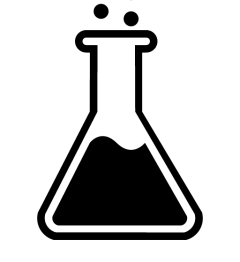 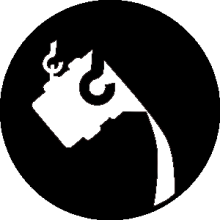 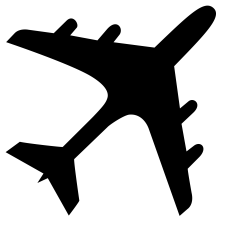 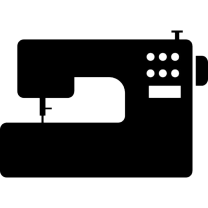 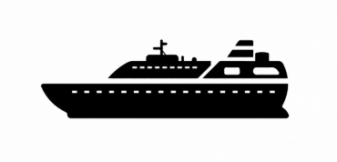 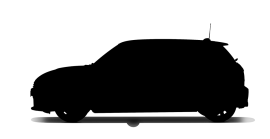 www.prommonitor.ru
*ПП РФ – Постановление Правительства Российской Федерации
ФОНД РАЗВИТИЯ ПРОМЫШЛЕННОСТИ
Ставка 5% годовых
Срок до 5 лет
ЗАЙМ
Проект направлен на разработку новой продукции, техническое перевооружение и создание производства
Объем
от 50 до 300 млн рублей
www.frprf.ru
ЦЕЛЕВОЕ ИСПОЛЬЗОВАНИЕ ЗАЙМА
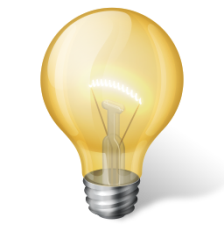 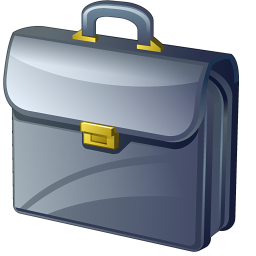 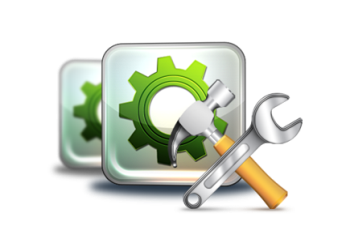 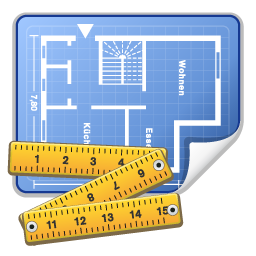 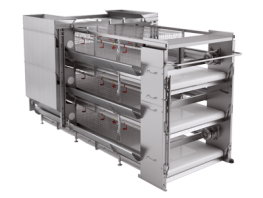 Приобретение прав
на результаты интеллектуальной деятельности
Разработка нового продукта или технологии
Разработка ТЭО
Инжиниринговые услуги
Приобретение оборудования
Разработка нового продукта или технологии
Опытно-конструкторские и опытно-технологические работы
Сертификация и тестирование продукта
Разработка технологических регламентов и карт
Инжиниринговые услуги
Монтаж и адаптация технологического оборудования
Разработка проектной документации для объектов капитального строительства и монтажа оборудования
Приобретение оборудования
Оборудование для ОКР и отработки технологии
Технологическое оборудование (<80% суммы займа)
ЗАЕМНЫЕ СРЕДСТВА НЕ МОГУТ БЫТЬ ИСПОЛЬЗОВАНЫ ДЛЯ:
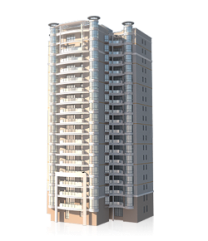 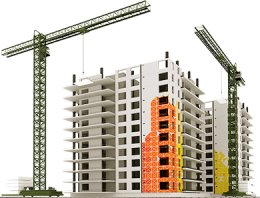 Производство
готовой продукции военного
назначения
Строительство зданий и сооружений
Проведение
НИОКР
Приобретение недвижимого имущества
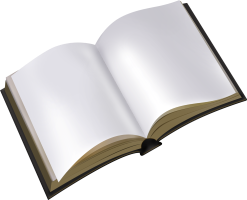 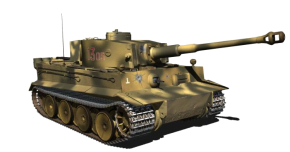 АО «Российский экспортный центр»
Единое окно поддержки экспорта
РЭЦ
РОС
ЭКСИМ
БАНК
ЭКСАР
АО «ЭКСАР»
АО «РОСЭКСИМБАНК»
Комплексное страхование
Финансирование экспорта
АО «Российский экспортный центр»
A
Информирование экспортеров об инструментах поддержки экспорта
B
Консультирование при подготовке и реализации экспортных проектов
C
Выполнение агентских функции по взаимодействию с государственными организациями
D
Донесение до государства предложений по улучшению условий ведения экспорта
E
Обучение экспортеров
www.exportcenter.ru
АО «ЭКСАР»
АО «РОСЭКСИМБАНК»
Комплексное страхование экспортных кредитов;
Предэкспортное финансирование
Расходов по экспортному контракту
Текущих расходов по экспортным поставкам
Постэкспортное финансирование
Коммерческого кредита экспортера
Торгового оборота с иностранными покупателями
Экспортное финансирование
Прямой кредит иностранному покупателю
Через подтвержденный аккредитив
Кредит банку иностранного покупателя
Страхование кредита поставщика или       кредита покупателю;
Страхование инвестиций;
Страхование подтвержденного          аккредитива, страхование гарантий;
Страхование экспортного факторинга и страхование кредита на пополнениеоборотных средств.
РЭЦ
www.exiar.ru
www.eximbank.ru
Закон Московской области № 151/2004-ОЗ от 24.11.2004
СТАТЬЯ 26.15
3
вида проектов
СТРАТЕГИЧЕСКИЙ
ПРИОРИТЕТНЫЙ
ЗНАЧИМЫЙ
Закон Московской области № 151/2004-ОЗ от 24.11.2004
СТАТЬЯ 26.15
УСЛОВИЯ
ДОКУМЕНТЫ
Регистрация юридического лица в Московской области

Реализация проекта в Московской области

Заключение соглашения с Правительством Московской области
Инвестиционная декларация

Бизнес-план и финансовая модель

Учредительные документы организации-инициатора проекта

Подтверждение положительной финансово-экономической деятельности инициатора
Закон Московской области № 151/2004-ОЗ от 24.11.2004
СТАТЬЯ 26.15 
Для организаций, не относящихся к субъектам малого предпринимательства
Для отраслей: административно-деловые центры, гостиницы
СТРАТЕГИЧЕСКИЙ
ПРИОРИТЕТНЫЙ
Инвестиции: от 500 млн рублей

Налог на прибыль: 
15,5% на 7 лет

Налог на имущество:
0% - с 1-го по 3-й год
0,5% - с 4-го по 6-й год
1,1% - с 7-го по 8-й год
Инвестиции: от 50 млн рублей

Налог на прибыль: 
15,5% на 5 лет

Налог на имущество:
0% - с 1-го по 3-й год
1,1% - с 4-го по 5-й год
Закон Московской области № 151/2004-ОЗ от 24.11.2004
СТАТЬЯ 26.15 
Для организаций, не относящихся к субъектам малого предпринимательства
Для отраслей:
СТРАТЕГИЧЕСКИЙ
ПРИОРИТЕТНЫЙ
здравоохранение
образование
социальные услуги
физкультурно-
оздоровительная сфера
научные исследования и разработки
тепловая энергия
сбор, очистка и
распределение воды
переработка отходов
сбор сточных вод
Инвестиции: от 500 млн рублей

Налог на прибыль: 
15,5% на 7 лет

Налог на имущество:
0% - 1-й год
0,5% - со 2-го по 5-й год
1,5% - с 6-го по 8-й год
Инвестиции: от 50 млн рублей

Налог на прибыль: 
15,5% на 5 лет

Налог на имущество:
0% - 1-й год
0,5% - со 2-го по 3-й год
1,5% - с 4-го по 5-й год
Закон Московской области № 151/2004-ОЗ от 24.11.2004
СТАТЬЯ 26.15
Для организаций, не относящихся к субъектам малого предпринимательства
Для отраслей: обрабатывающие производства, лесное хозяйство, рыбоводство, 
производство и распределение электроэнергии и газа, транспорт и связь
СТРАТЕГИЧЕСКИЙ
ЗНАЧИМЫЙ
ПРИОРИТЕТНЫЙ
Инвестиции: от 3 млрд рублей

Налог на прибыль: 
15,5% на 7 лет

Налог на имущество:
0% - 1-й год
0,5% - со 2-го по 5-й год
1,5% - с 6-го по 8-й год
Инвестиции: от 200 млн рублей

Налог на прибыль: 
15,5% на 3 года

Налог на имущество:
0% - 1-й год
1,1% - со 2-го по 3-й год
Инвестиции: от 1 млрд рублей

Налог на прибыль: 
15,5% на 5 лет

Налог на имущество:
0% - 1-й год
0,5% - со 2-го по 3-й год
1,5% - с 4-го по 5-й год
Закон Московской области № 151/2004-ОЗ от 24.11.2004
СТАТЬЯ 26.15
Для субъектов малого предпринимательства
Для отраслей: здравоохранение, образование, социальные услуги, научные исследования, тепловая энергия, переработка отходов, сбор и очистка воды
Для отраслей: офисные 
центры, гостиницы
ПРИОРИТЕТНЫЙ
ПРИОРИТЕТНЫЙ
Инвестиции: от 50 млн рублей

Налог на прибыль: 
15,5% на 5 лет

Налог на имущество:
0% - с 1-го по 3-й год
1,1% - с 4-го по 5-й год
Инвестиции: от 50 млн рублей

Налог на прибыль: 
15,5% на 5 лет

Налог на имущество:
0% - 1-й год
0,5% - с 2-го по 3-й год
1,5% - с 4-го по 5-й год
Закон Московской области № 151/2004-ОЗ от 24.11.2004
СТАТЬЯ 26.15
Для субъектов малого предпринимательства
Для отраслей: обрабатывающие производства, лесное хозяйство, рыбоводство, 
производство и распределение электроэнергии и газа, транспорт и связь
ПРИОРИТЕТНЫЙ
ЗНАЧИМЫЙ
Инвестиции: от 100 млн рублей

Налог на прибыль: 
15,5% на 5 лет

Налог на имущество:
0% - 1-й год
0,5% - со 2-го по 3-й год
1,5% - с 4-го по 5-й год
Инвестиции: от 50 млн рублей

Налог на прибыль: 
15,5% на 3 года

Налог на имущество:
0% - 1-й год
1,1% - со 2-го по 3-й год
Закон Московской области № 151/2004-ОЗ от 24.11.2004
СТАТЬЯ 26.18
УСЛОВИЯ
ДОКУМЕНТЫ
Ввод в эксплуатацию объекта капитального строительства на сумму не менее 50 млн руб. после 01.01.2015 (за исключением торговых и жилищных объектов) 

Регистрация юридического лица в Московской области
Форма 26.18а (Заполненная и согласованная в Министерстве экономики Московской области)
Закон Московской области № 151/2004-ОЗ от 24.11.2004
СТАТЬЯ 26.18

Применяется при инвестировании в объекты основных средств 
не менее 50 млн рублей
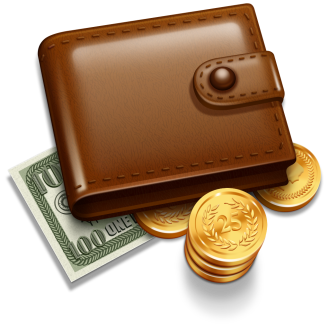 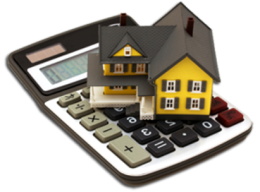 ОСВОБОЖДЕНИЕ ОТ НАЛОГА НА ИМУЩЕСТВО
НА СРОК 4 ГОДА
15,5% - НАЛОГ НА ПРИБЫЛЬ
НА СРОК 4 ГОДА
Закон Московской области № 27/2015-ОЗ от 18.03.2015
УСЛОВИЯ
ДОКУМЕНТЫ
Регистрация в Московской области

Соответствие приоритетам и целям стратегии социально-экономического развития МО, государственных программ МО

Увеличение количества рабочих мест

Увеличение ежегодных налоговых поступлений
Бизнес-план и финансовая модель

Учредительные документы организации-инициатора проекта

Документы, подтверждающие положительную финансово-экономическую деятельность инициатора
Закон Московской области № 27/2015-ОЗ от 18.03.2015
Предоставление пакета документов  в Администрацию Губернатора МО
Рассмотрение проекта на заседании МВК
Вынесение на заседание Правительства МО
1
2
3
4
5
✔
Предварительное рассмотрение и согласование ЦИОГВ
Рассмотрение проекта на Градсовете МО
Направление проекта на подпись Губернатору МО
Постановление Правительства МО от 15.09.2014 № 728/36
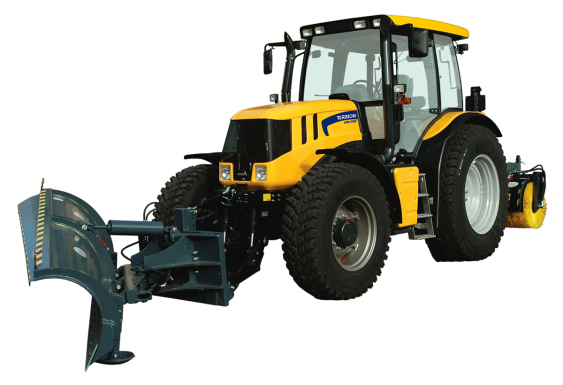 Частичная компенсация субъектам малого и среднего предпринимательства затрат на уплату первого взноса (аванса) при заключении договора лизинга оборудования
УСЛОВИЯ
ОГРАНИЧЕНИЯ
субсидируется уплата субъектам МСП первого взноса  (аванса) при заключении  договоров лизинга оборудования
 размер субсидии не более 10 млн руб. на одного получателя поддержки
 размер субсидии не более 50 % от фактически уплаченного взноса (аванса)
Оборудование, предназначенное для осуществления оптовой и розничной торговой деятельности субъектами МСП, за исключением транспортных средств, предназначенных для перевозки продукции собственного производства
Оборудование, бывшее в эксплуатации более 5 (пяти) лет
Легковые автомобили и воздушные суда
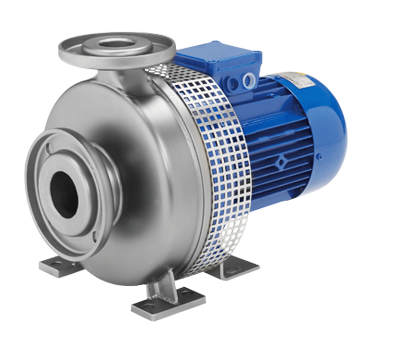 Постановление Правительства МО от 15.09.2014 № 728/36
Частичная компенсация субъектам МСП затрат, связанных с приобретением оборудования в целях создания и (или) модернизации производства товаров (работ, услуг)
УСЛОВИЯ
ОГРАНИЧЕНИЯ
субсидируются затраты субъектов
МСП по приобретению
оборудования в целях создания и
модернизации производства
товаров (работ, услуг)
 размер субсидии не более 10,0 млн рублей на одного получателя поддержки
размер субсидии не более 50 % от фактически произведенных затрат на одного субъекта МСП
Оборудование, предназначенное для осуществления оптовой и розничной торговой деятельности субъектами МСП, за исключением транспортных средств, предназначенных для перевозки продукции собственного производства
Оборудование, бывшее в эксплуатации более 5 (пяти) лет
Легковые автомобили и воздушные суда
Постановление Правительства МО от 15.09.2014 № 728/36
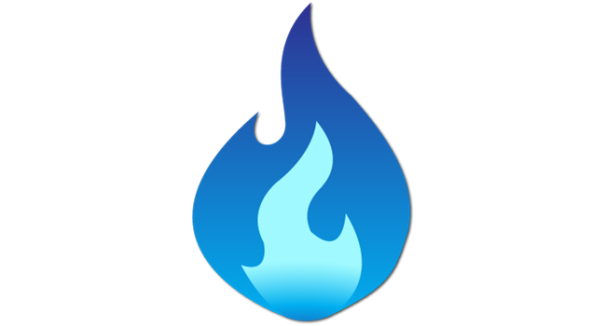 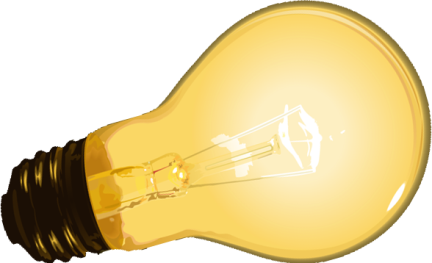 Частичная компенсация затрат субъектам МСП на технологическое присоединение к электрическим сетям и (или) сетям газораспределения)
УСЛОВИЯ
ОГРАНИЧЕНИЯ
Размер субсидии не более 1,0 млн руб. на одного получателя поддержки


 Размер субсидии не более 50 % от фактически произведенных затрат
Субсидия предоставляется для субъектов МСП – производителей товаров
НАЛОГОВЫЕ ЛЬГОТЫ
Патентная система налогообложения
Единый налог на вмененный доход
Упрощенная система налогообложения
«Налоговые каникулы» (49 видов деятельности)
Налоговая ставка 0 % для впервые зарегистрированных ИП  на 2 года (производственная, социальная и (или) научная сферы  + с 1 января 2016 бытовые услуги населению) 
Льгота предоставляется по письменному заявлению
«Налоговые каникулы» ( 37 видов деятельности)
Налоговая ставка 0 % для впервые зарегистрированных ИП  на 2 года (производственная, социальная   + с 1 января 2016 бытовые услуги населению)
 Льгота предоставляется по письменному заявлению
Налоговая ставка 
доход – расход = 10  % для 39 видов деятельности
Действует до 31.12.2018
 (Закон МО от 09.04.2015 № 48/2015-ОЗ)
Льгота предоставляется автоматически
УСН
ПАТЕНТ
ЕНВД
Трехлетний мораторий на плановые  проверки малого предпринимательства введен 
с 1 января 2016 года по 31 декабря 2018 года
ИСКЛЮЧЕНИЯ
Организации и ИП в следующих сферах: 
социальная, 
здравоохранения, 
образование, в сфере, в сфере 
теплоснабжение, в сфере 
электроэнергетика, энергосбережения. 
     Проверки проводятся 2 и более раза в 3 года.
Организации и ИП, у которых во время проверки за предыдущие годы обнаружены нарушения
Организации и ИП  вправе подать в орган государственного контроля (надзора), орган муниципального контроля заявление об исключении их из ежегодного плана проведения плановых проверок, в случае нахождении таковых в плановом перечне
МОСКОВСКИЙ ОБЛАСТНОЙ ГАРАНТИЙНЫЙ ФОНД
Предоставление  поручительств по кредитным договорам
и договорам банковской гарантии
УСЛОВИЯ
ТРЕБОВАНИЯ
по кредитным договорам:
до 50% от суммы кредита;
на срок до 5 лет (торговля 18 мес.);
максимальная сумма 42 млн руб.;
вознаграждение Фонда 0-2% годовых от суммы поручительства
 по банковским гарантиям (44 и 223-ФЗ) 
до 50% от суммы гарантии;
на срок до 3 лет;
максимальная сумма 30 млн. руб.;
вознаграждение Фонда 1% годовых от суммы поручительства
Субъект МСП Московской области старше 3 мес.;
Без долгов по налогам; 
С собственным залоговым обеспечением в объеме не менее 50%
Запрещенные виды деятельности: 
Производство и реализация подакцизных товаров;
Игорный бизнес, ломбарды;
Добыча и реализация полезных ископаемых
www.mosreg-garant.ru
Некоммерческая организация «Московский областной фонд развития микрофинансирования субъектов малого и среднего предпринимательства»
Предоставление  микрозаймов, в том числе начинающим предпринимателям
До 1 млн руб., срок до 3-х лет
(с апреля 2016 года до 3 млн. руб.)
Ставка – от 8% до 13% годовых
(промышленность до 10,4%)
МИКРОЗАЙМЫ
Срок рассмотрения до 10 дней
Широкий спектр обеспечения (залог) 
Гибкий график погашения (отсрочка)
www.mofmicro.ru
АО «Федеральная корпорация по развитию малого и среднего предпринимательства» совместно с Московским областном гарантийным  фондом
Предоставление гарантии, как обеспечение по кредиту в коммерческом банке
до 70% от суммы кредита
 (по кредитам более 42 млн руб.)
Вознаграждение за гарантию
 1–1,25% годовых от
суммы гарантии
СОГАРАНТИЯ,
ГАРАНТИЯ
Выручка предприятия 
не более 2 млрд рублей, персонал
не более 250 человек
www.acgrf.ru
АО «Федеральная корпорация по развитию малого и среднего предпринимательства»
Предоставление поручительства в целях получения кредита в Банке-партнере 
по льготной ставке
кредита от 50 млн до 1 млрд рублей
Ставка кредита: 
10% для субъектов среднего бизнеса
11% для субъектов малого бизнеса
ПОРУЧИТЕЛЬСТВО
Льготное фондирование
не больше 3-х лет
www.acgrf.ru
Особая экономическая зона технико-внедренческого типа
Адрес: Московская область, г. Дубна, ул. Программистов, д. 4
Площадь: 187 га
Налоговые льготы для резидентов
Земля
Имущество
Прибыль
Транспорт
Прибыль
Региональные
Федеральные
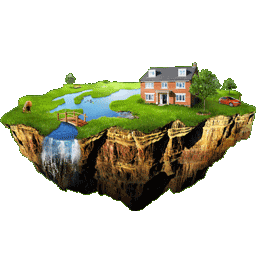 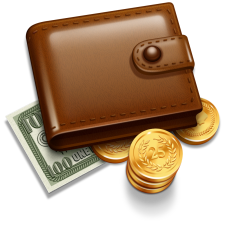 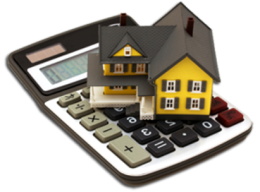 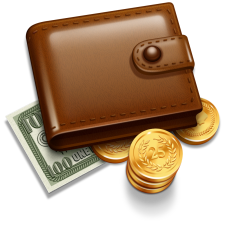 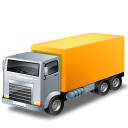 0% - первые 8 лет
5% - с 9 по 14 год
13,5% - после 14 лет
0% - 5 лет
0% - 5 лет
0% - 10 лет
0% - до 1 января 2018 года
www.dubna-oez.ru
Особая экономическая зона промышленно-производственного типа
Адрес: Московская область, Юг, 73 км от МКАД, вблизи от трассы М-4 «ДОН»
Площадь: 360 га
Налоговые льготы для резидентов
Земля
Имущество
Прибыль
Транспорт
Региональные
Федеральные
Прибыль
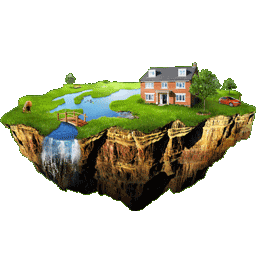 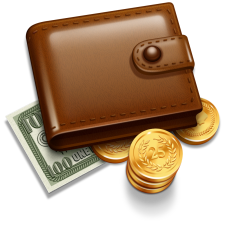 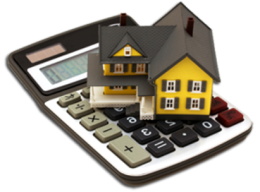 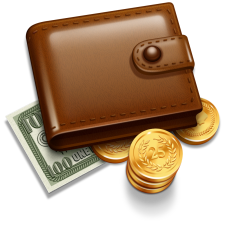 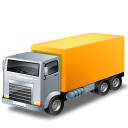 0% - первые 8 лет
5% - с 9 по 14 год
13,5% - после 14 лет
2% - в федеральный бюджет
0% - 5 лет
0% - 5 лет
0% - 10 лет
www.gdpquadrat.com
Особая экономическая зона технико-внедренческого типа
(г. о. Фрязино)
Московская область, Юг, 73 км от МКАД
Налоговые льготы для резидентов
Земля
Имущество
Прибыль
Транспорт
Прибыль
Региональные
Федеральные
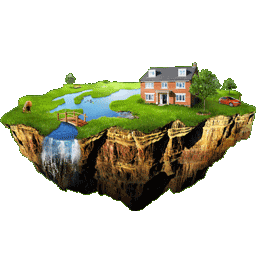 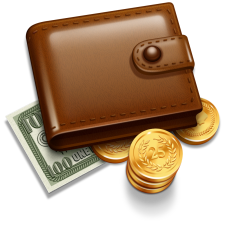 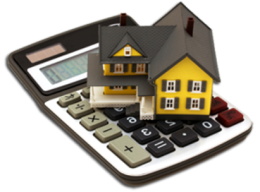 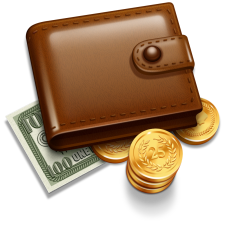 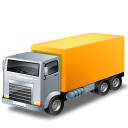 0% - первые 8 лет
5% - с 9 по 14 год
13,5% - после 14 лет
0% - 5 лет
0% - 5 лет
0% - 10 лет
0% - до 1 января 2018 года